Sample Pre-analytic Dashboards
% Hemolyzed
% contaminated
% Clotted
% QNS
Potassium Level
Arm band compliance
Filter by phlebotomist
Dashboard Metrics
Dashboard Overview
NCE Lab Vs. Non-Lab (Nursing)
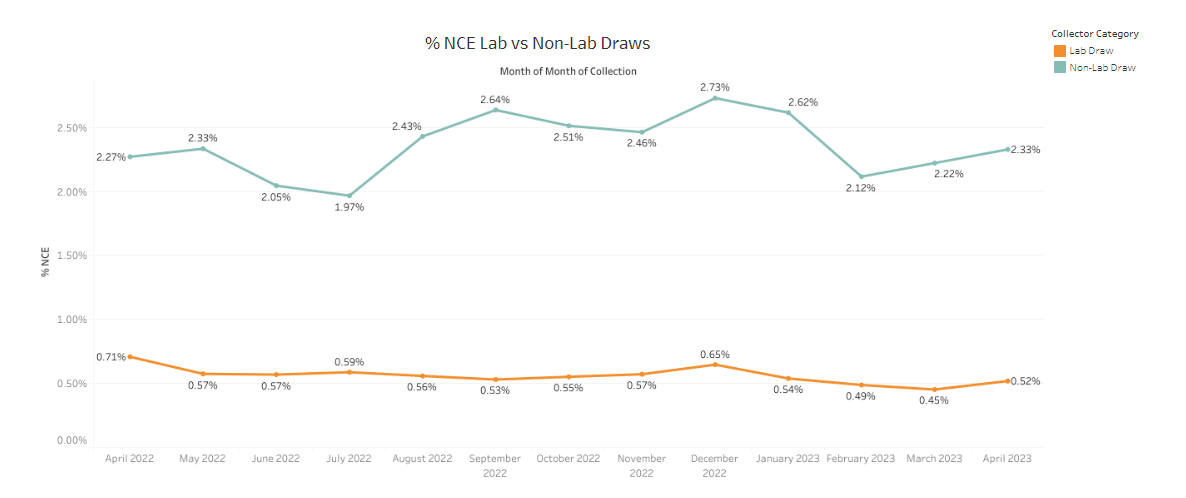 % NCE (Hemolyzed and Clotted)
% Contaminated and QNS (Quantity Not Sufficient)
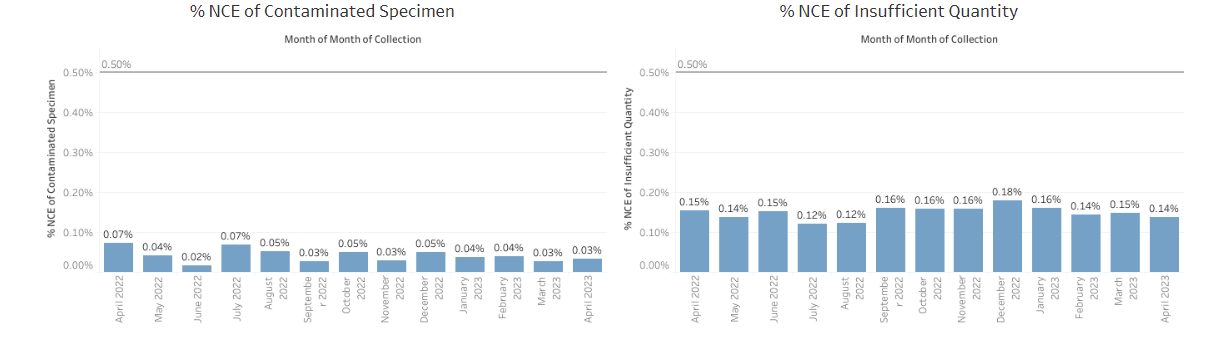 Potassium Audit <4.7 (can filter by Phlebotomist for education and re-training)
Arm band scanning/Patient Identification (Can filter by Phlebotomist for education/re-training)
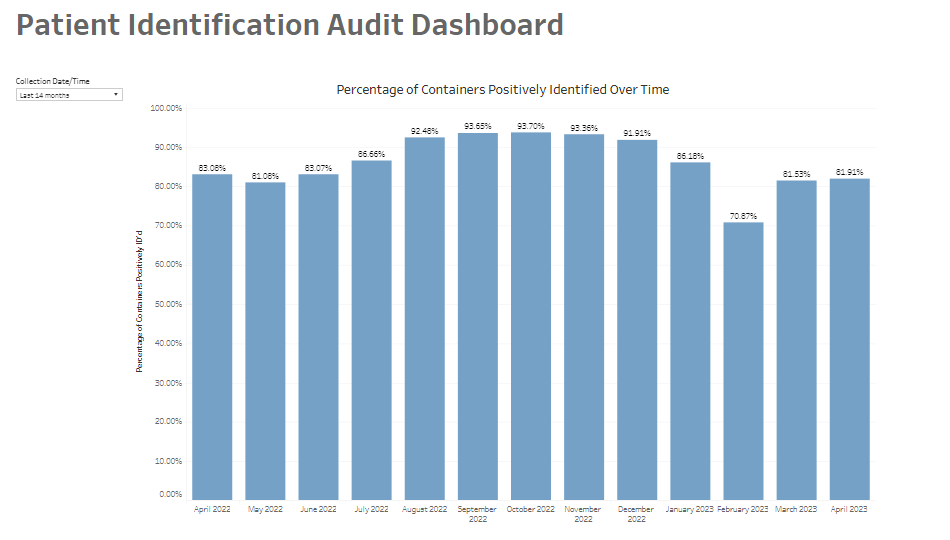